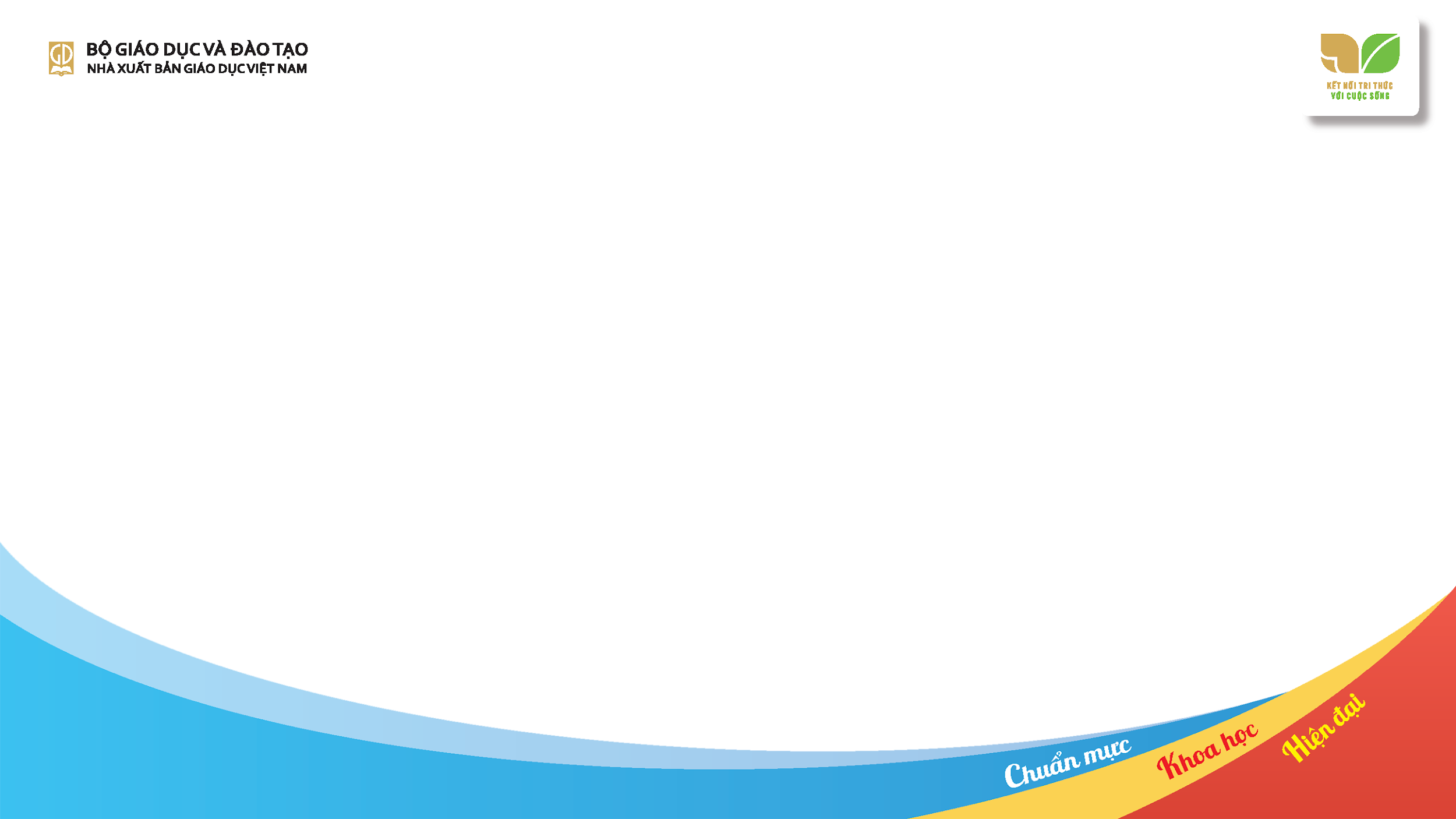 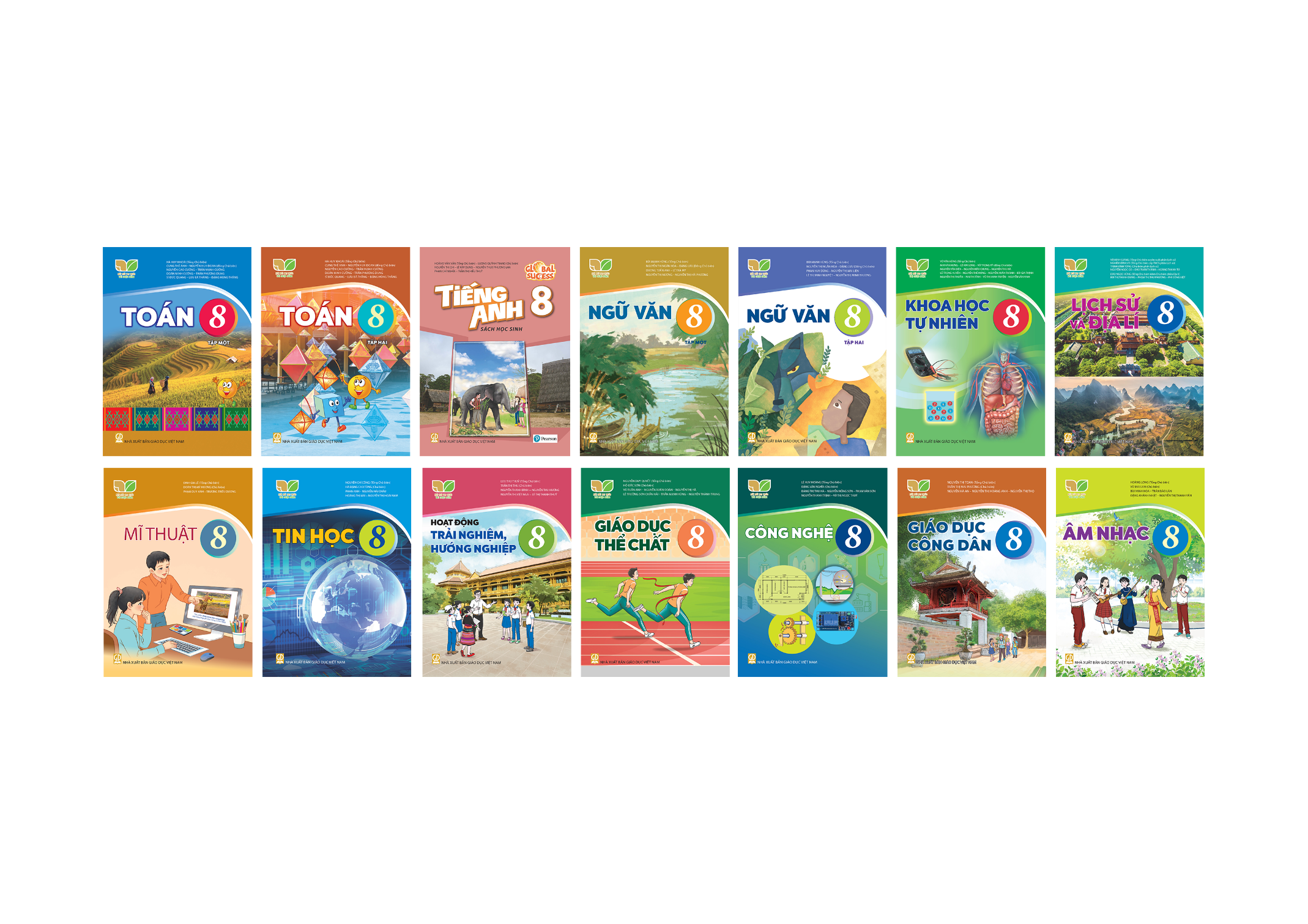 BỘ SÁCH GIÁO KHOA
KẾT NỐI TRI THỨC VỚI CUỘC SỐNG
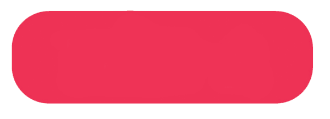 LỚP 8
TOÁN 8
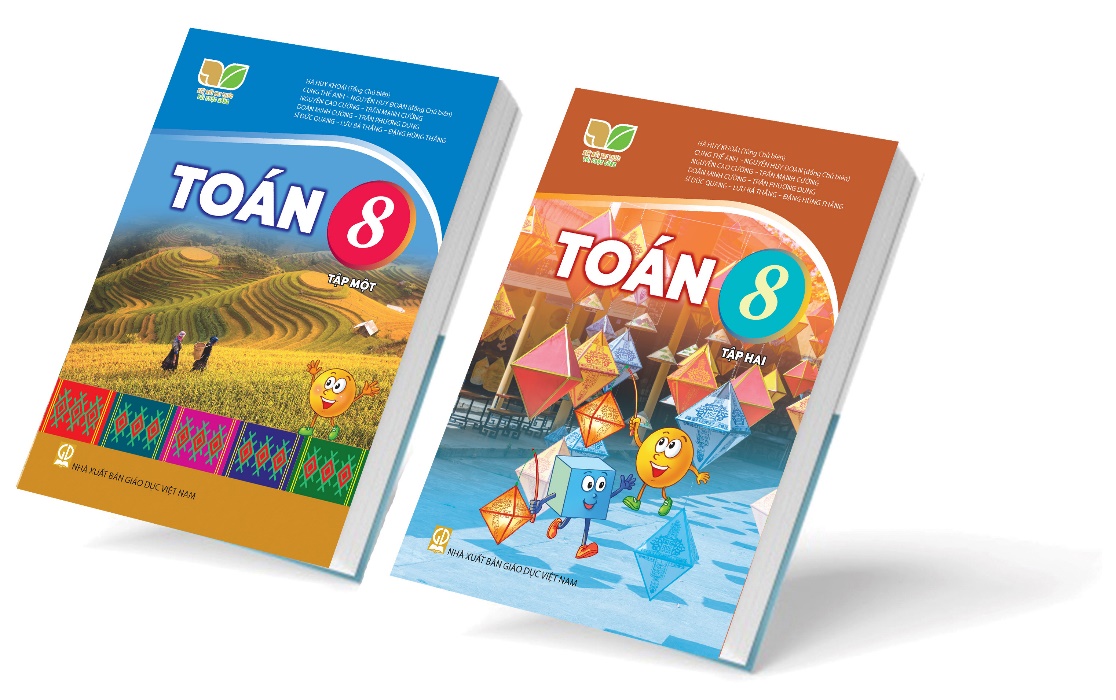 TỔNG CHỦ BIÊN: Hà Huy Khoái
ĐỒNG CHỦ BIÊN: Cung Thế Anh,Nguyễn Huy Đoan
TÁC GIẢ:   Nguyễn Cao Cường, Trần Mạnh Cường, 	    Doãn Minh Cường, Trần Phương Dung, 	    Sĩ Đức Quang, Lưu Bá Thắng, 
	    Đặng Hùng Thắng
NỘI DUNG GIỚI THIỆU
Mục đích và quan điểm biên soạn
Cấu trúc nội dung của SGK Toán 8KN
Cấu trúc chương, bài của Toán 8KN
Cấu trúc đơn vị kiến thức trong bài học của Toán 8KN
Những ưu điểm đặc trưng của Toán 8KN
Tài liệu hỗ trợ giảng dạy và học tập
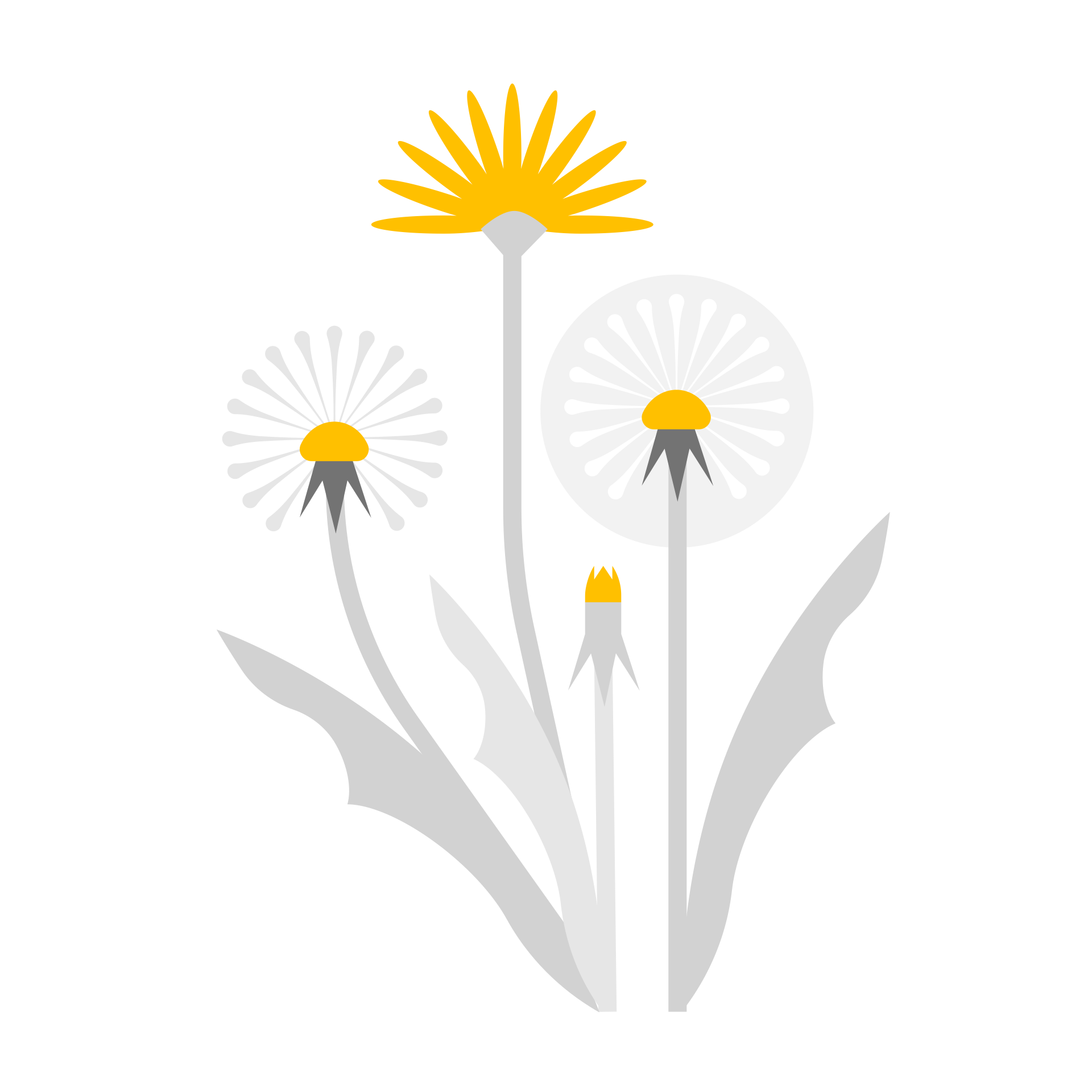 1
MỤC ĐÍCH và QUAN ĐIỂM BIÊN SOẠN
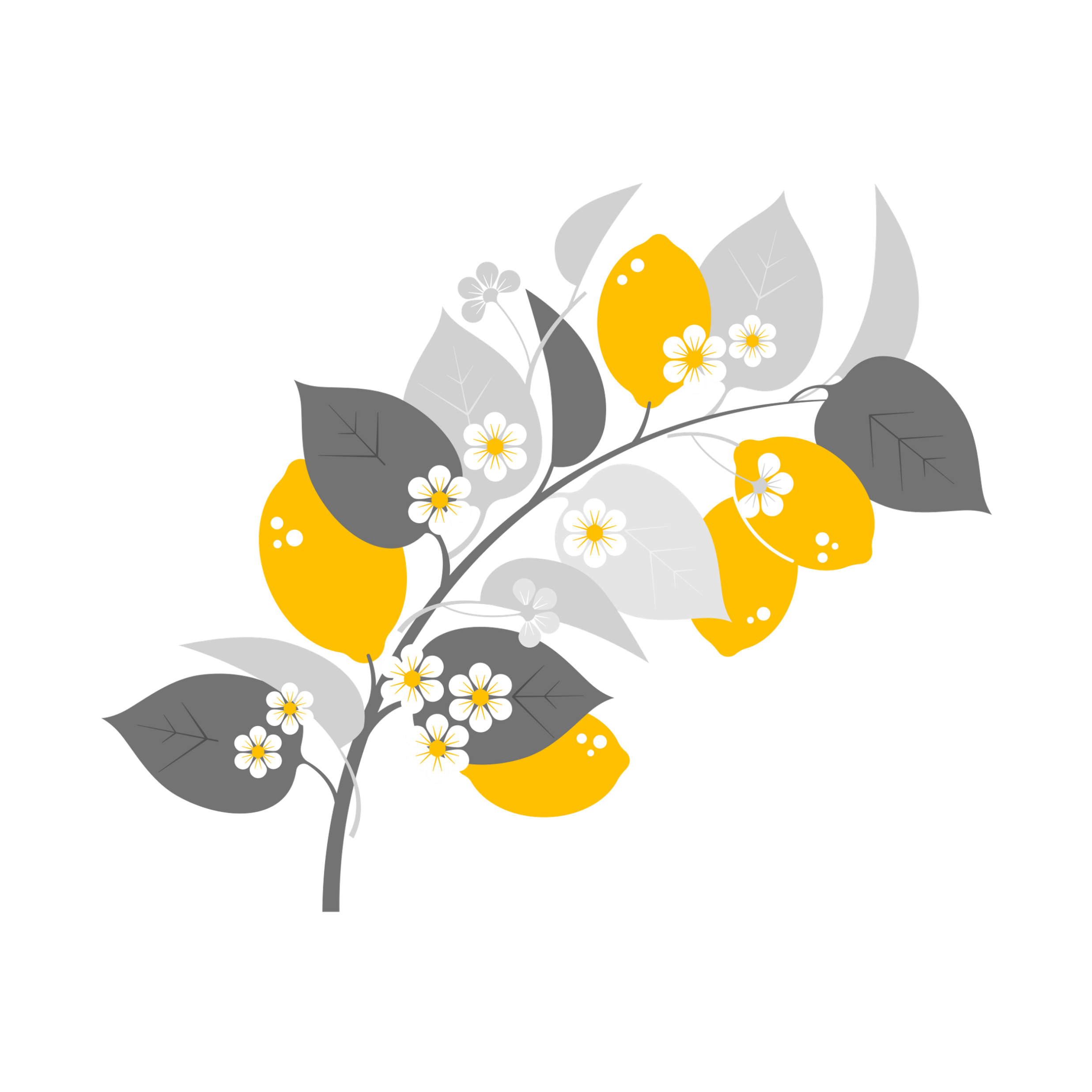 Mục đích biên soạn: Cụ thể hoá chương trình Giáo dục phổ thông môn Toán của Bộ Giáo dục và đào tạo ban hành năm 2018; Làm tài liệu giáo khoa dùng trong các trường THCS; Tiếp nối SGK Toán 6 và Toán 7 – KNTTvCS. 
Đối tượng và phạm vi sử dụng: Giáo viên, học sinh lớp 8 trên toàn quốc, các cơ quan quản lí giáo dục và các đối tượng quan tâm.
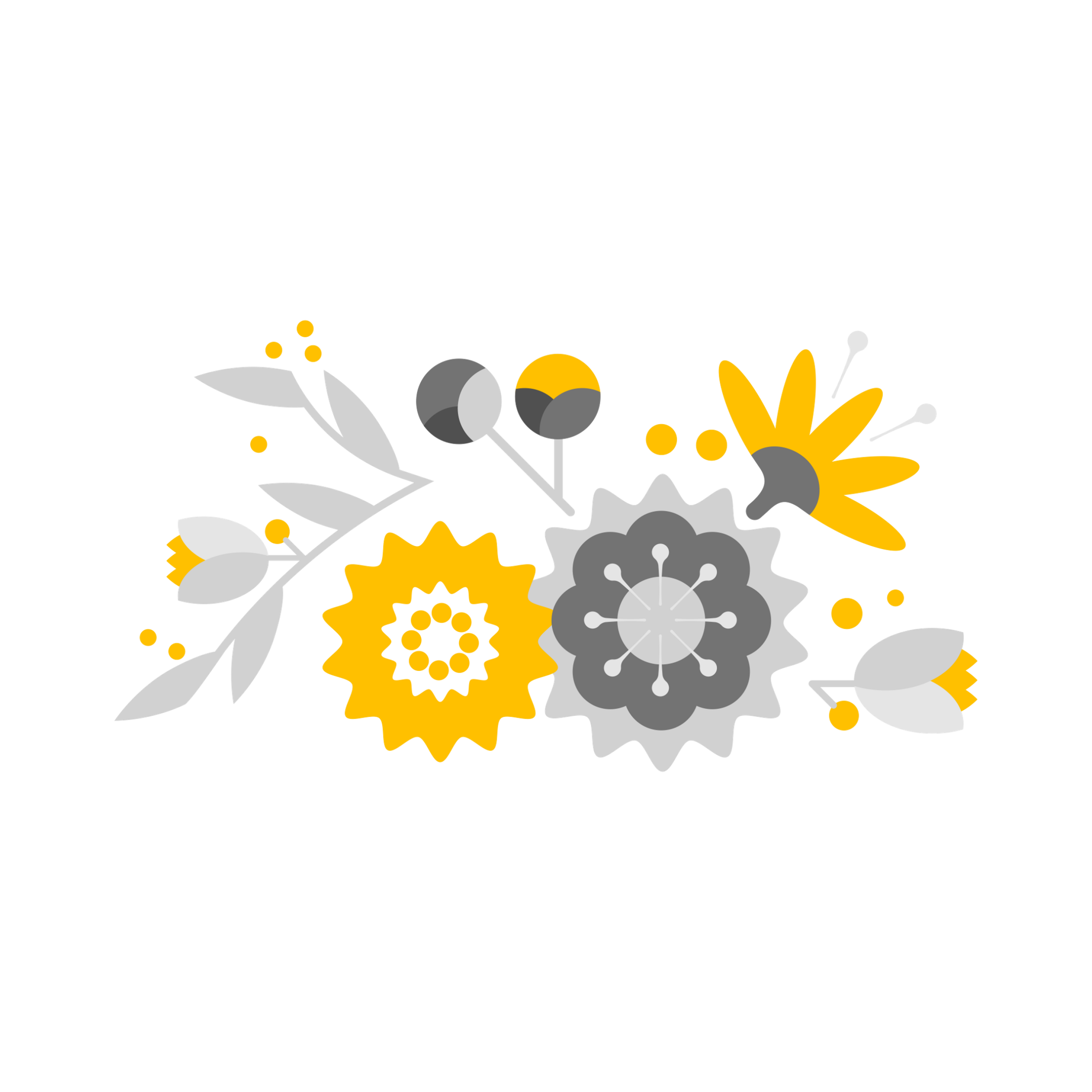 Quan điểm biên soạn
Đáp ứng các yêu cầu chung đối với SGK mới:
Bám sát chương trình; Định hướng phát triển phẩm chất và năng lực cho HS; Tuân thủ các quy định của Bộ GD&ĐT về tiêu chuẩn SGK.
Kế thừa ưu điểm của SGK trong nước, tiếp thu có chọn lọc các ưu điểm của SGK nước ngoài, phù hợp với đặc điểm tâm-sinh lí của HS lớp 8. 
Phát huy các ưu điểm của SGK Toán 6,7-KN, đó là: 
Mang hơi thở cuộc sống; 
Khuyến khích và hỗ trợ GV đổi mới phương pháp dạy học và sáng tạo trong việc tổ chức các hoạt động dạy học trên lớp; 
Cấu trúc hiện đại, tạo nhiều thuận lợi cho GV khi chuẩn bị bài giảng;
Tạo nhiều cơ hội để HS phát triển năng lực;
Thiết kế thân thiện, giúp HS hứng thú và có thể tự học với sự hướng dẫn của GV.
2
CẤU TRÚC NỘI DUNG
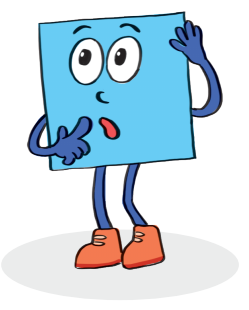 🌸
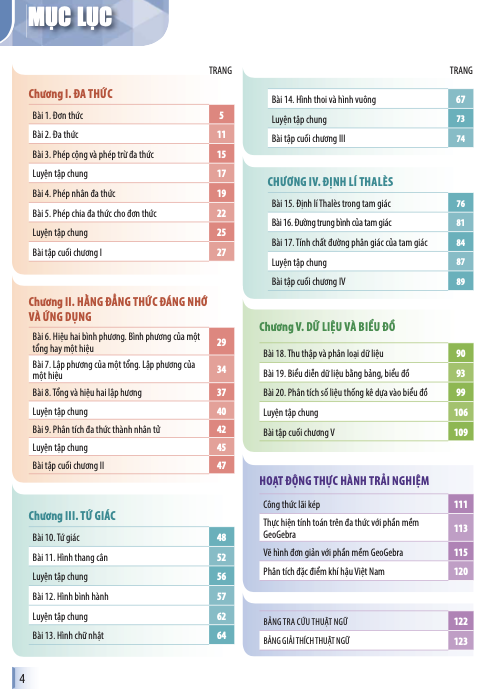 TẬP MỘT
Số học và Đại số :         2 chương;     
Hình học và Đo lường : 2 chương;
Thống kê và Xác suất:  1 chương;
Hoạt động thực hành trải nghiệm.
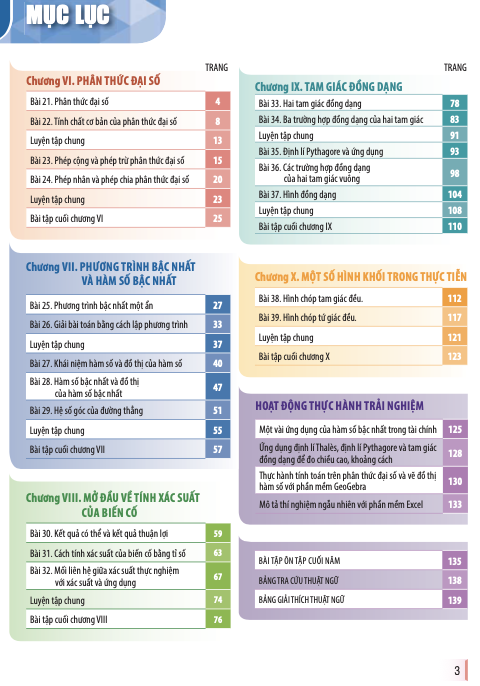 TẬP HAI
Số và Đại số :              	2 chương;
Hình Học và đo lường:      	2 chương;
Thống kê và xác suất:       	1 chương;
Hoạt động thực hành trải nghiệm.
II –Mạch Số và Đại số (so với SGK Toán 8 hiện hành)
Mạch Hình học (so với SGK Toán 8 hiện hành)
II –Mạch Hình học (so với SGK Toán 8 hiện hành)
Mạch Thống kê – Xác suất (tiếp nối Thống kê 7)
Mạch Thống kê - Xác suất  (tiếp nối Xác suất 7)
3
IIICẤU TRÚC CHƯƠNG, BÀI
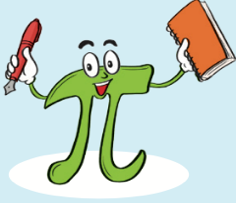 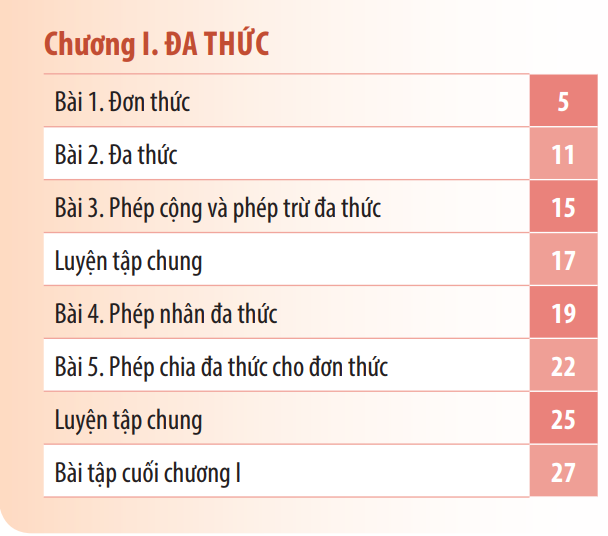 Cấu trúc chương
🌹 Tên chương và giới thiệu chương
                                   Bài học (1 – 3 bài)    
🌹  Cấu trúc lặp 
                                   Luyện tập chung   
🌹  Bài tập cuối chương
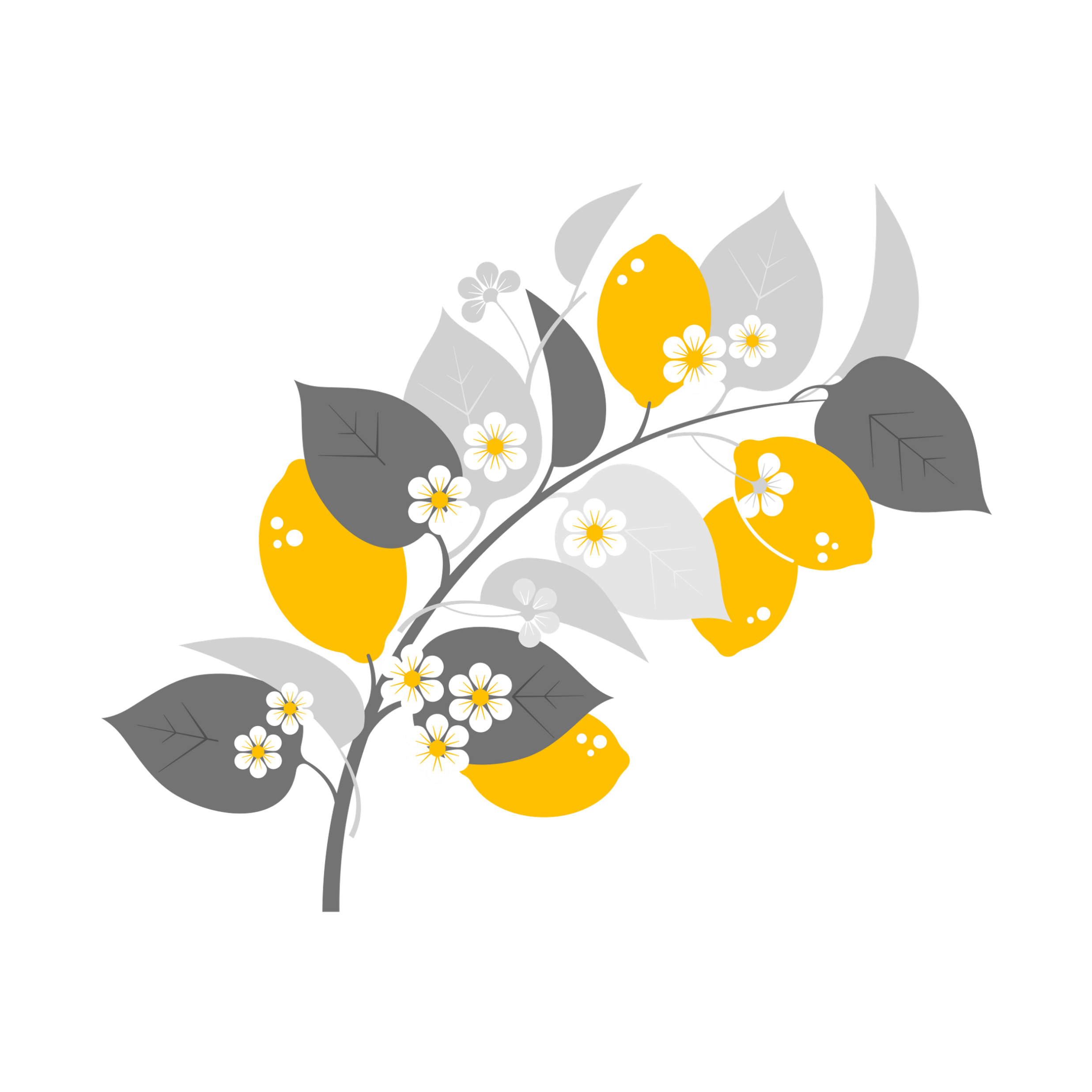 IV – Cấu trúc bài học
Tên bài học và phần định hướng
Mở đầu bài học
Các đơn vị kiến thức
Phần bài tập
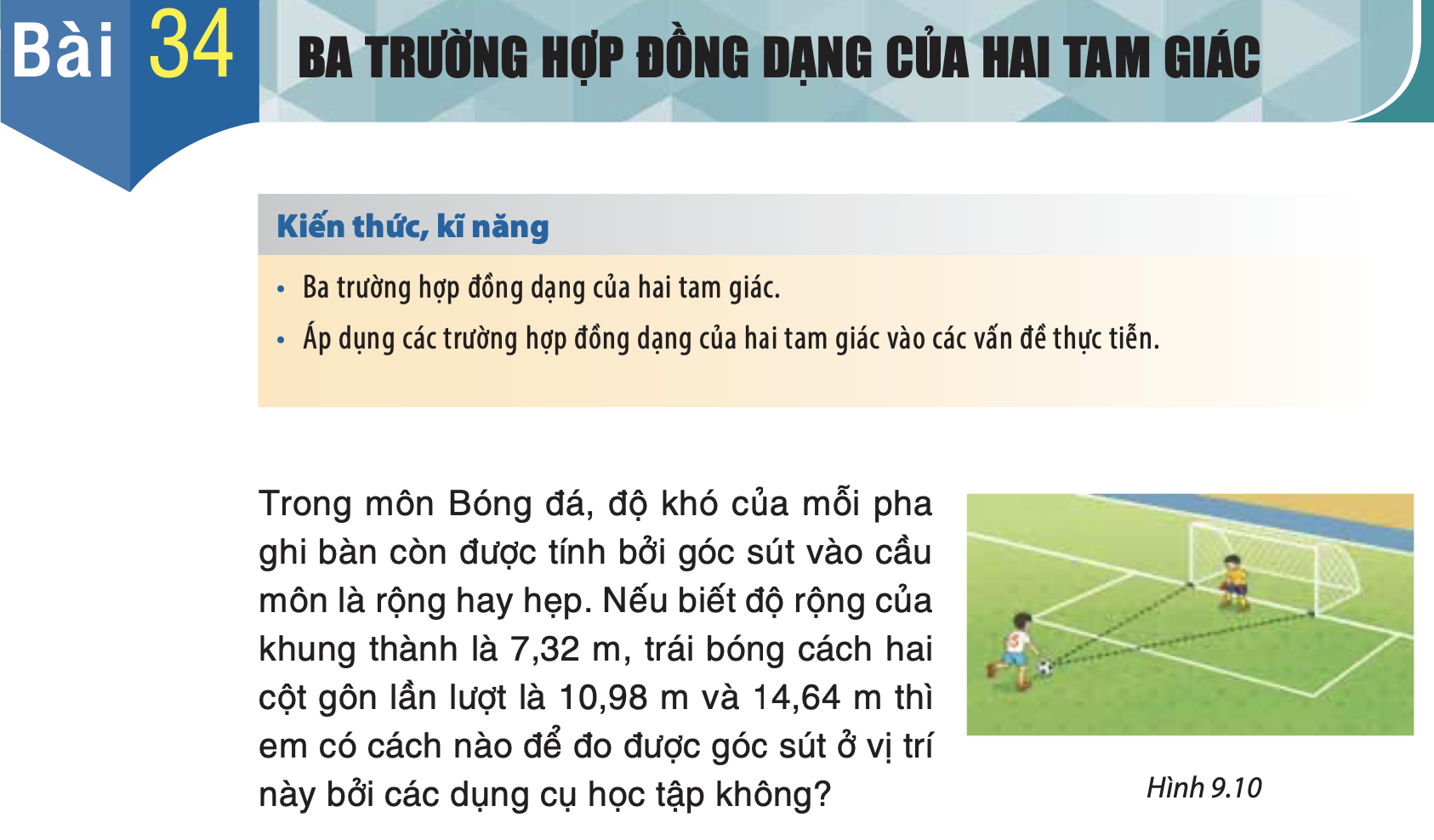 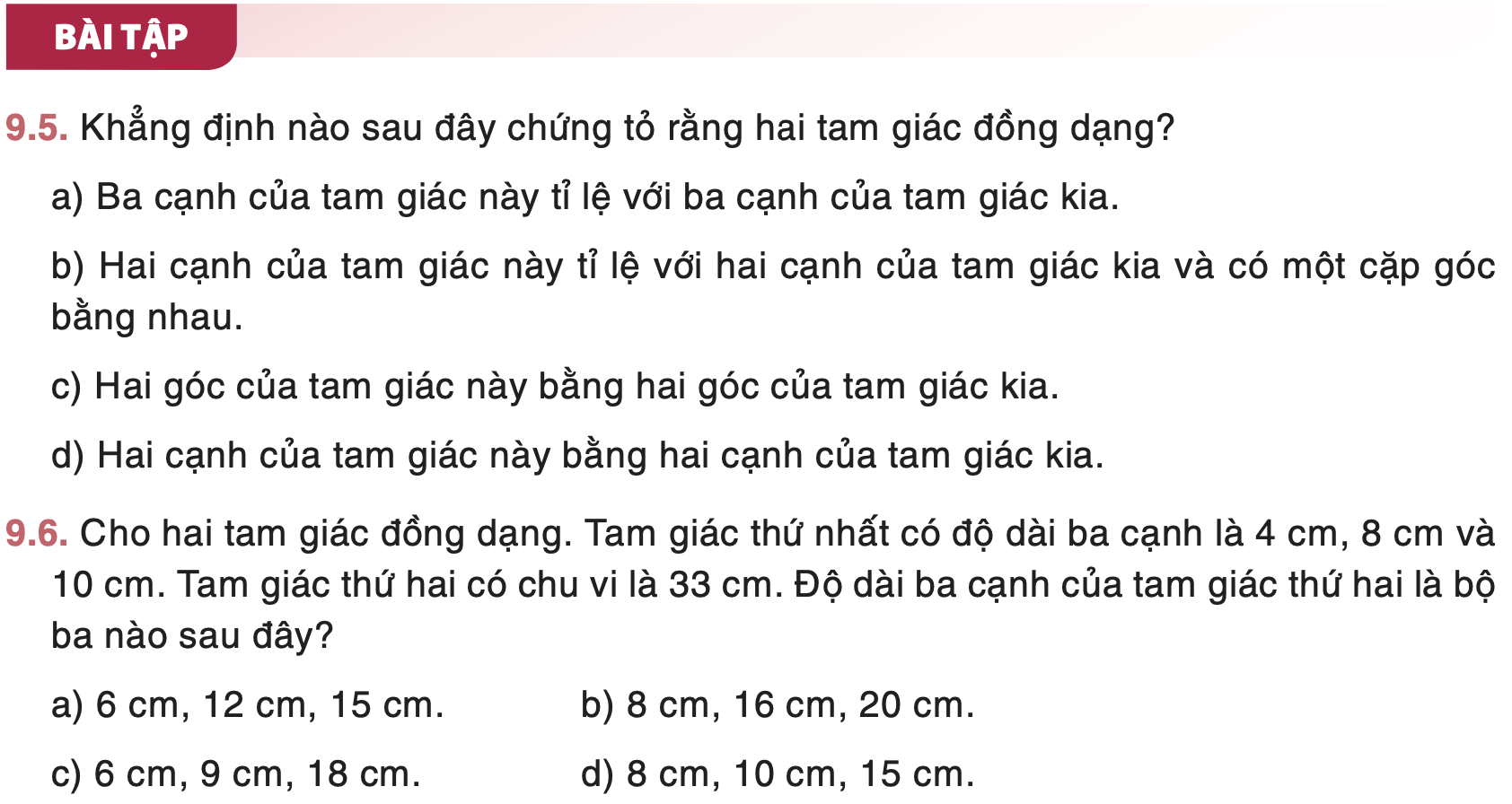 4
CẤU TRÚC ĐƠN VỊ KIẾN THỨC (ĐVKT) 
TRONG BÀI HỌC
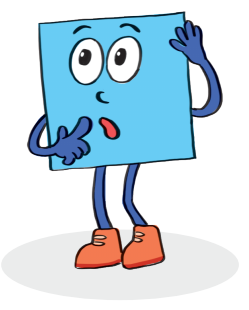 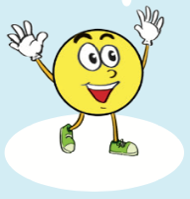 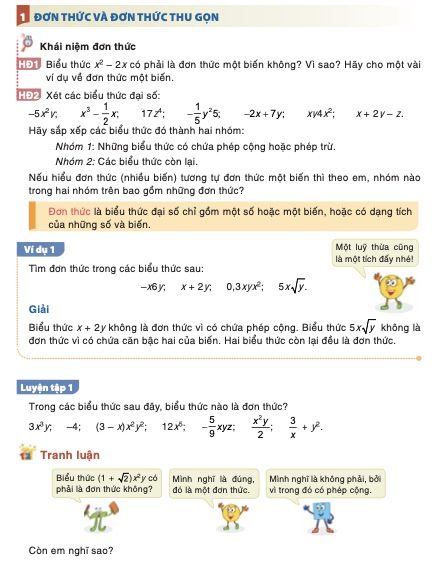 A– Mỗi Đơn Vị Kiến Thức được hình thành từ các cấu phần (hoạt động) với chức năng phù hợp với quy trình dạy học:
Hình thành KT  củng cố KT  phát triển KT
1. Chức năng hình thành kiến thức
     TÌM TÒI – KHÁM PHÁ 
     ĐỌC HIỂU – NGHE HIỂU
2. Chức năng củng cố kiến thức      và xây dựng kĩ năng
     VÍ DỤ
     LUYỆN TẬP
    THỰC HÀNH
3. Chức năng phát triển kiến thức & kĩ năng
    TRANH LUẬN
    VẬN DỤNG
    THỬ THÁCH NHỎ
B - Chức năng và đặc điểm của từng cấu phần trong một ĐVKT
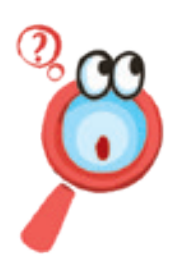 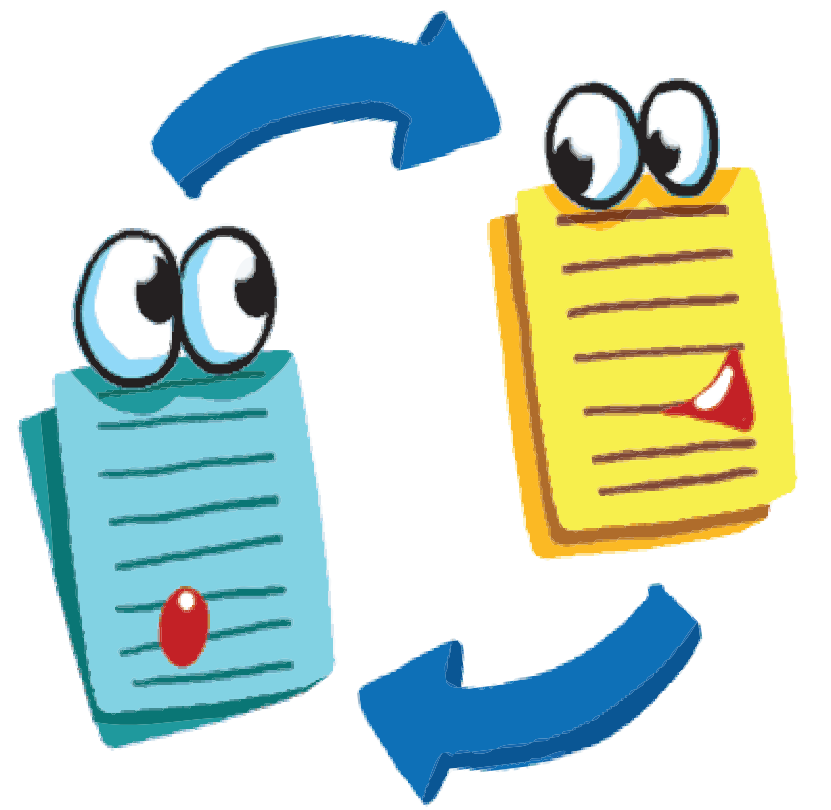 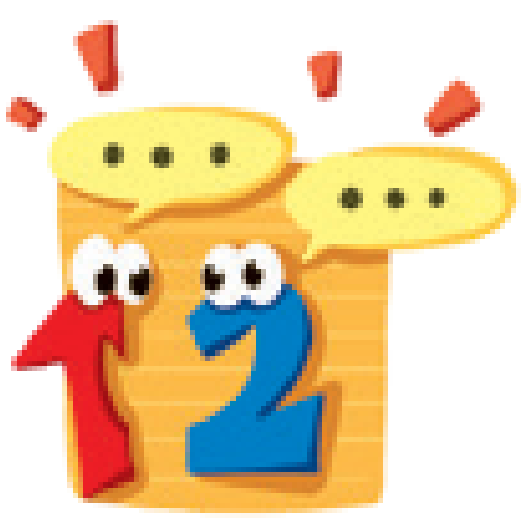 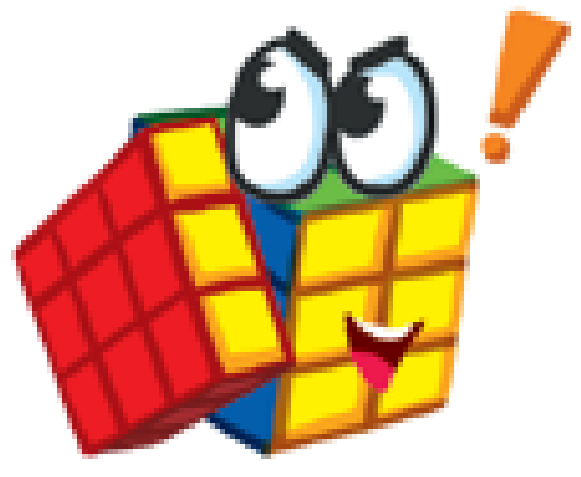 5
NHỮNG ƯU ĐIỂM 
CỦA SGK TOÁN 8 KẾT NỐI TTVCS
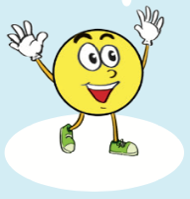 🌹
1) Cấu trúc cấu phần tiếp tục được hoàn thiện và phát huy ưu điểm
🌷 Giảm thời gian chuẩn bị bài giảng; phát huy năng lực sư phạm và kinh nghiệm giảng dạy của GV.
🌷 Khuyến khích và tạo cơ hội tốt cho GV sáng tạo, đổi mới phương pháp dạy học;
🌷 Tạo cơ hội cho HS phát triển năng lực; cơ hội cho GV kiểm tra đánh giá năng lực và kết quả học tập của HS.
🌷 Góp phần cùng với GV tạo ra sự hứng thú học tập cho HS;
🌷 Thân thiện, hỗ trợ cho HS tự học hay học trực tuyến
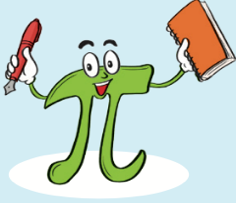 2) Hệ thống bài tập được chọn lọc và sắp xếp khoa học 
🌸  BT sau bài học đơn giản, cơ bản nhằm củng cố kiến thức và kĩ năng trong bài.
🌸  BT luyện tập chung kết nối các kiến thức và kĩ năng đã học.
🌸  BT cuối chương mang tính tổng hợp hỗ trợ cho ôn tập.
Sách mang hơi thở của cuộc sống 
🌸 Hầu hết các bài toán mở đầu bài học đều là những tình huống trong thực tế đời sống.
🌸 Nhiều ví dụ và bài tập vận dụng Toán học vào đời sống.
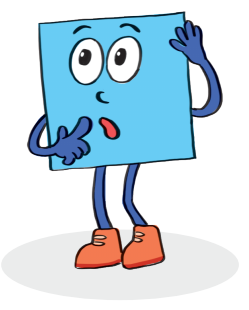 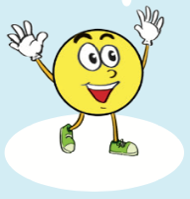 4) Hỗ trợ tốt cho GV trong lập kế hoạch dạy học và kiểm tra đánh giá 
Kiểm tra đánh giá kết quả học tập môn Toán được quy định rõ tại Thông tư 22/2021/TT-BGDĐT (*). SGK Toán 8 đã dành thời gian 14 tiết cho việc ôn tập và kiểm tra theo quy định đó.
Các chương đều tương đối ngắn làm cho HS không bị nhàm chán, đồng thời các đề kiểm tra có điều kiện bao quát toàn bộ nội dung của chương.
Hầu hết các cấu phần đều được thiết kế theo hình thức hoạt động của HS mà GV có vai trò hướng dẫn và tổ chức hoạt động. Trong quá trình đó, GV có nhiều cơ hội để đánh giá năng lực và kết quả học tập của HS theo hình thức đánh giá thường xuyên.
(*) Thay thế Thông tư 58/2011/TT-BGD ĐT và Thông tư 26/2020/TT-BGD ĐT
5) Giáo viên dễ dạy vì cấu trúc các bài học đem lại nhiều thuận lợi trong giảng dạy: 
Mỗi bài học là sự nối tiếp một cách lôgic và khoa học của các ĐVKT;
Mỗi ĐVKT được tạo nên bởi các cấu phần đã được thiết kế phù hợp với quy luật của nhận thức và được sắp xếp theo đúng tiến trình dạy học.
Các cấu phần đồng thời cũng là các HĐ của HS và GV với nhiều hình thức phong phú, tạo điều kiện để GV chủ động đổi mới phương pháp dạy học, đồng thời có nhiều cơ hội đánh giá chính xác kết quả học tập của HS.
6) Học sinh thích học vì:
Các chương có thời lượng ngắn; cấu trúc bài học hợp lí và khoa học; nội dung bài học gắn với thực tiễn đời sống làm cho HS cảm thấy việc học không quá nặng nề, kiến thức không quá phức tạp.
Hệ thống bài tập được chọn lọc và sắp xếp hợp lí, không gây áp lực trong học tập.
Sách có hình thức hấp dẫn, trình bày thân thiện làm cho HS cảm thấy như có bạn cùng học sẵn sàng giúp đỡ và trao đổi kinh nghiệm trong quá trình học tập.
6
NGUỒN TÀI LIỆU 
HỖ TRỢ GIẢNG DẠY VÀ HỌC TẬP
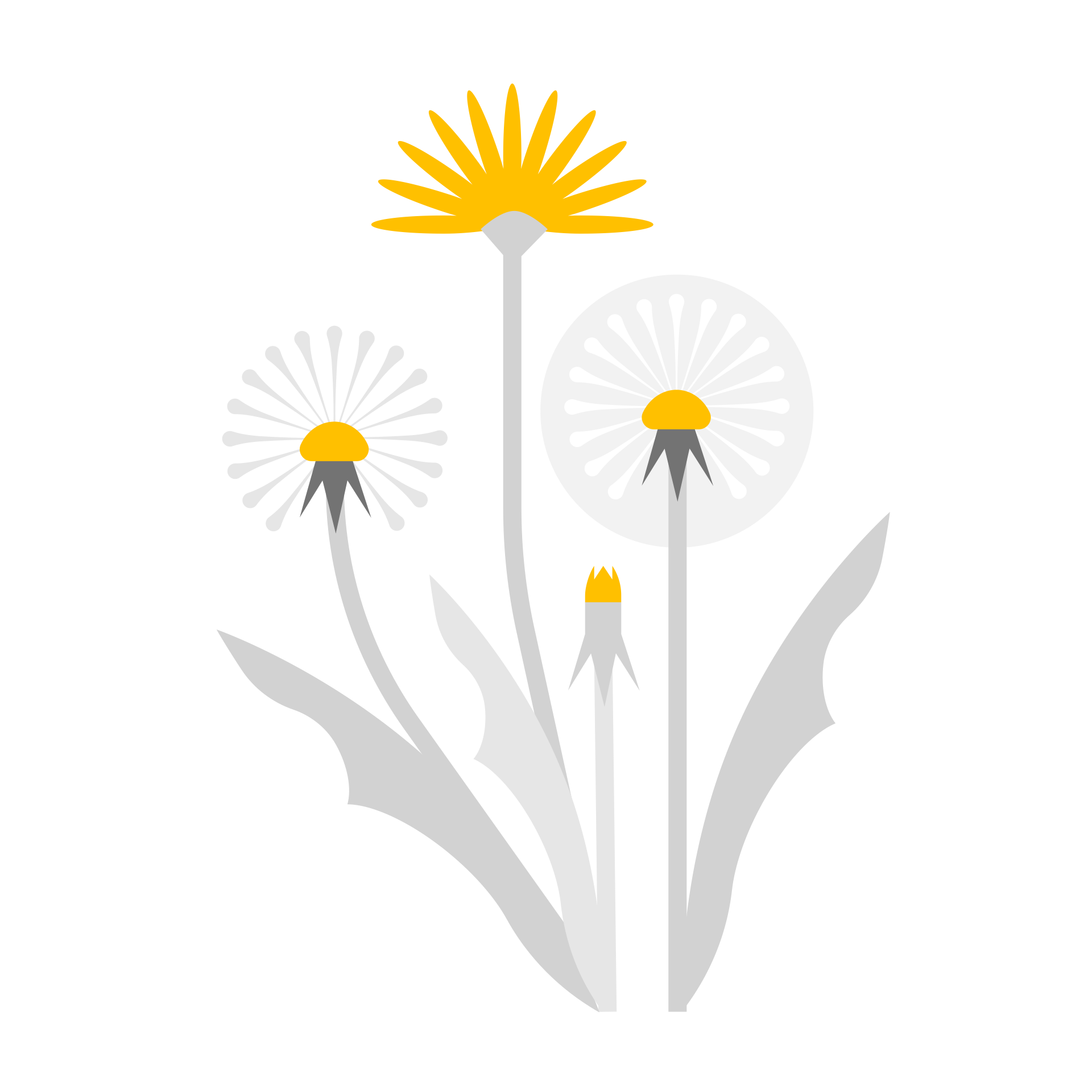 Sách giáo viên giúp hướng dẫn giáo viên sử dụng hiệu quả sách giáo khoa và xây dựng kế hoạch dạy học.
Sách bài tập cung cấp thêm hệ thống câu hỏi, bài tập cho học sinh và giáo viên.
Hỗ trợ học liệu điện tử trên website hanhtrangso.nxbgd.vn 
Hỗ trợ tập huấn giáo viên trên website taphuan.nxbgd.vn
Trang facebook Sách giáo khoa "Kết nối Tri thức với Cuộc sống"
Nhóm facebook SGK TOÁN 6789 - Kết nối TTVCS
NXB Giáo dục Việt Nam luôn phấn đấu làm ra những sản phẩm có chất lượng và cam kết luôn đồng hành cùng giáo viên và học sinh – những người sử dụng các sản phẩm ấy.
     Chúng tôi rất mong nhận được các ý kiến quý báu của quý Thầy Cô để làm cho sách phục vụ ngày càng tốt hơn cho sự nghiệp giáo dục.
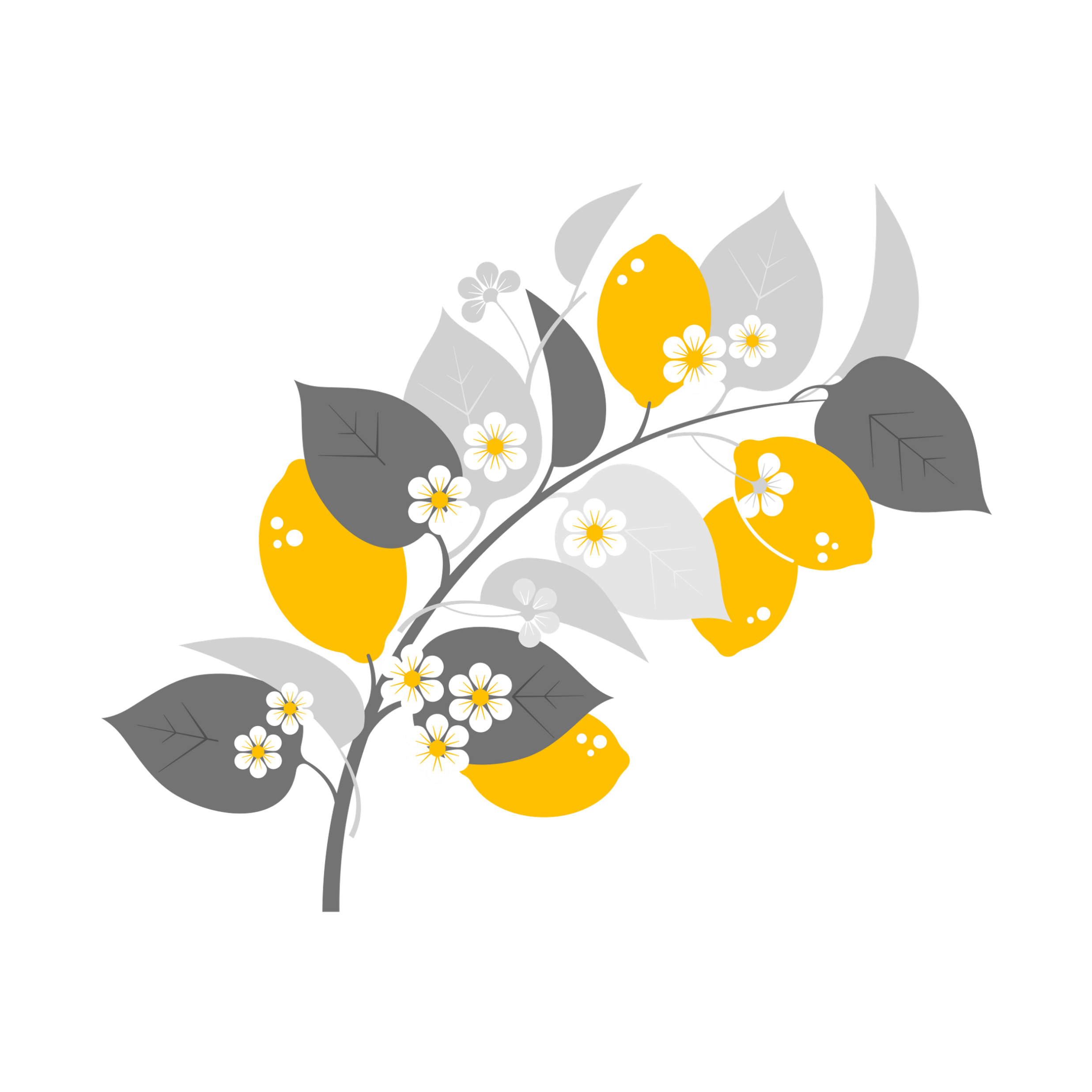 XIN CHÂN THÀNH CÁM ƠN !